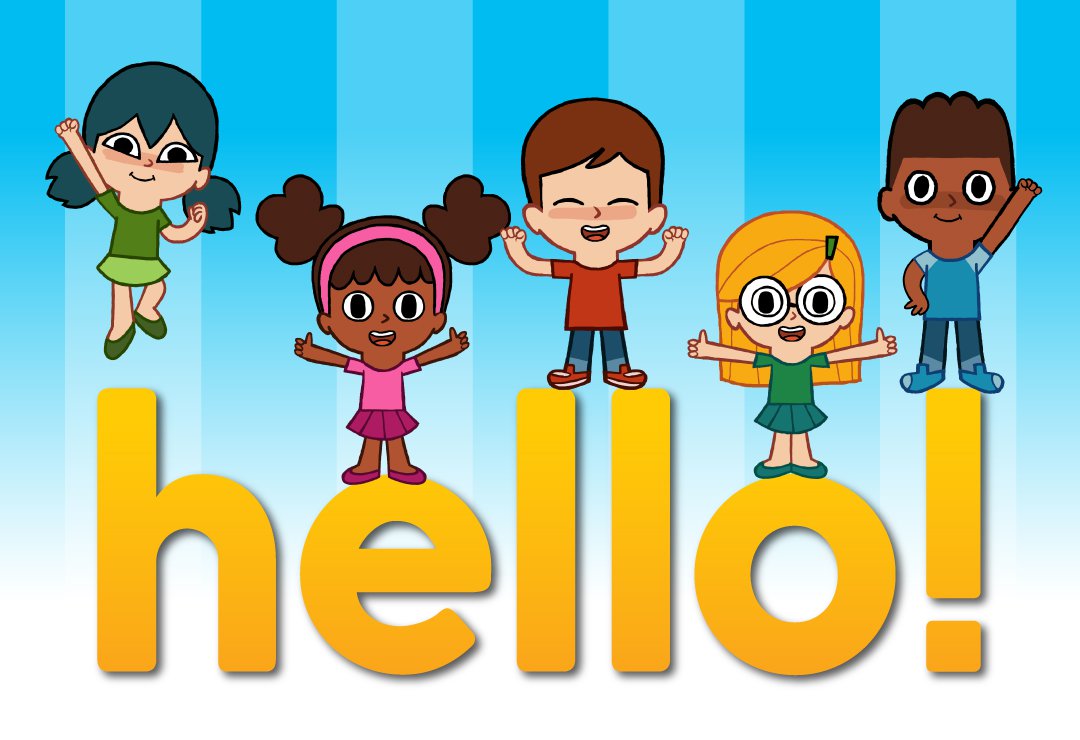 Checking up the home task
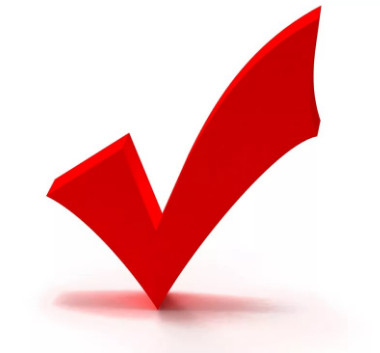 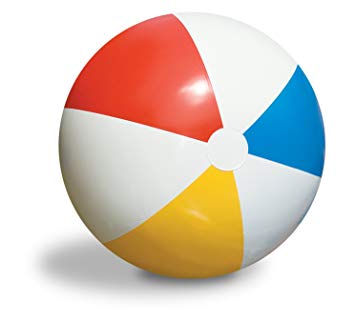 People and profession
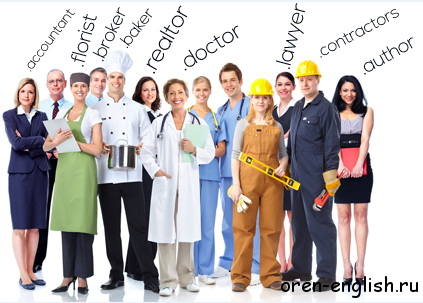 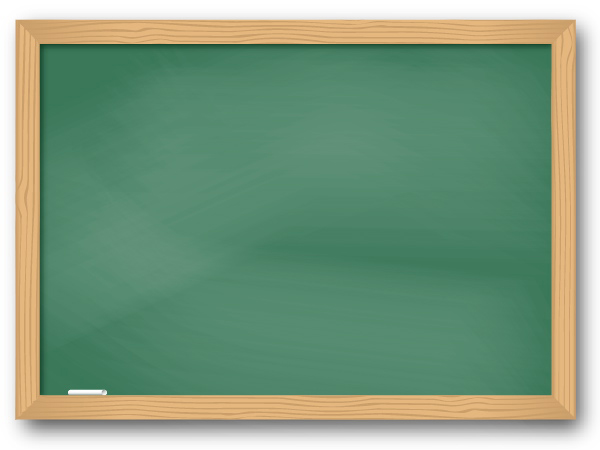 The 12th of November
Class work
People and profession
Read the text and translate
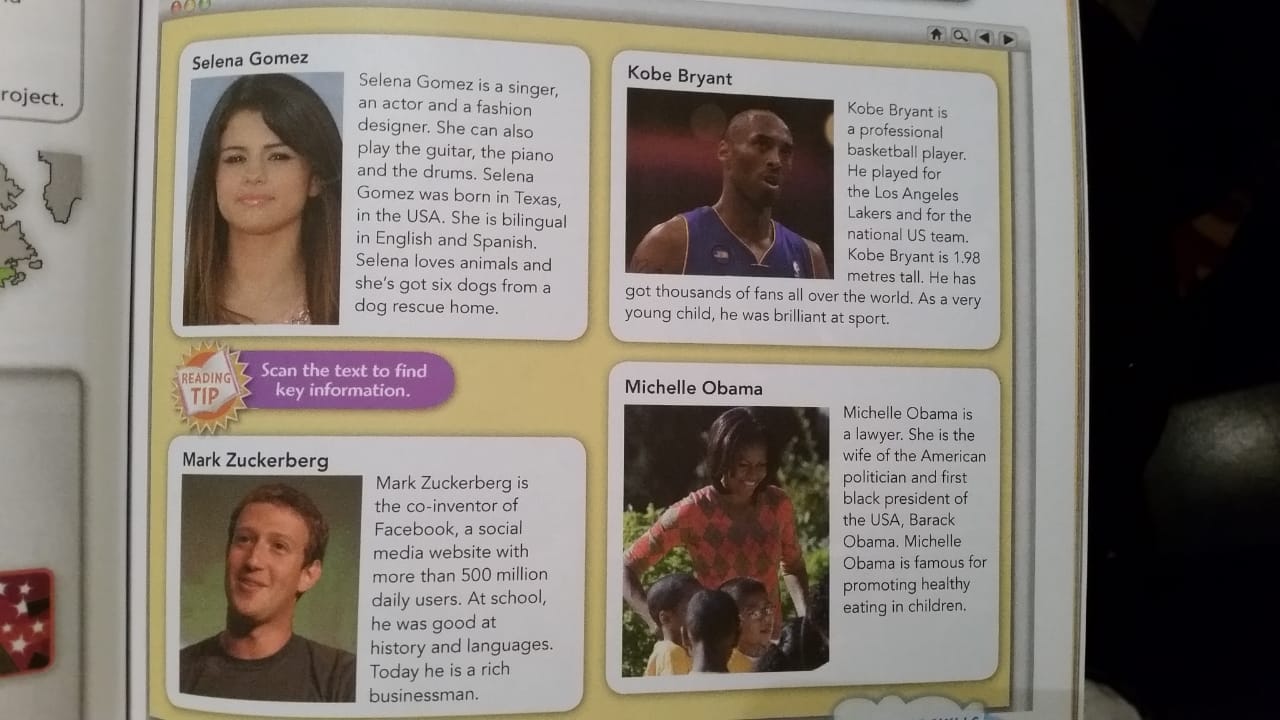 Revision
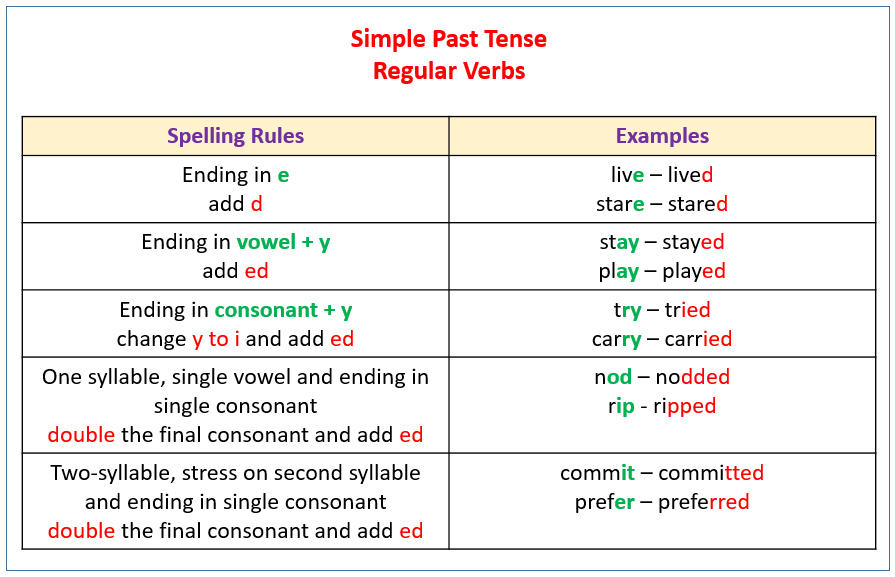 I read this book yesterday. 
They did not go to the library.
Did you watch TV last night?
She danced with Jack last Sunday.
She did not buy dress last week.
Did you use a computer yesterday?
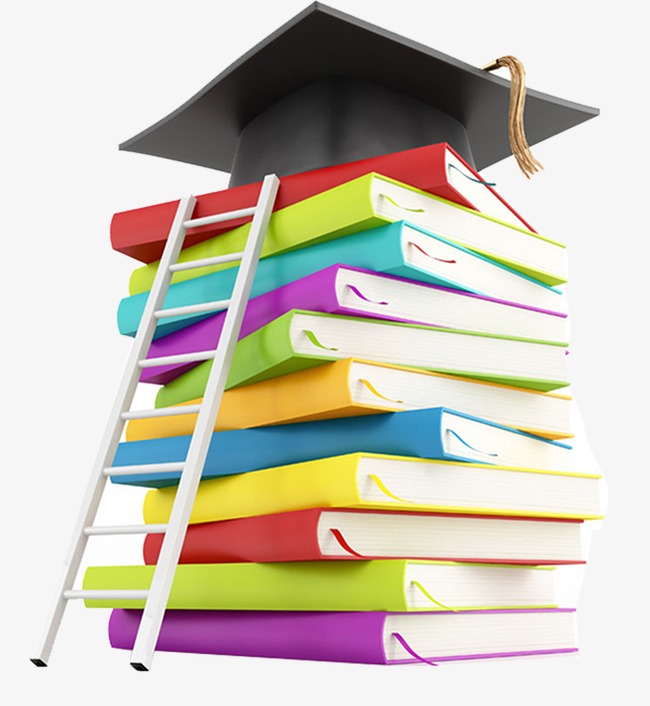 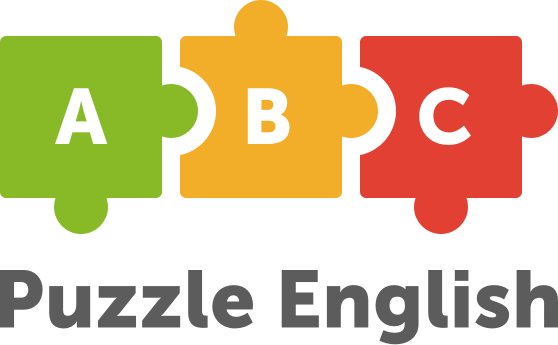 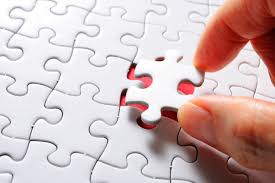 Read and match
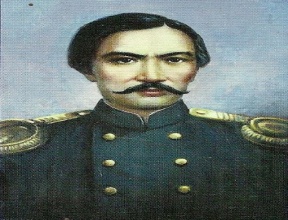 Who is he?
-He was a cosmonaut
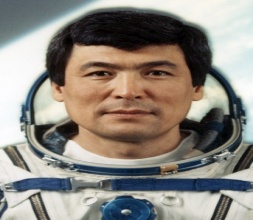 3) Who is he?
- He was a poet.
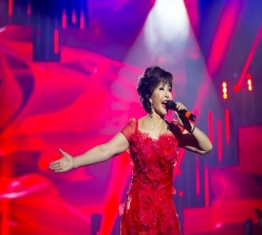 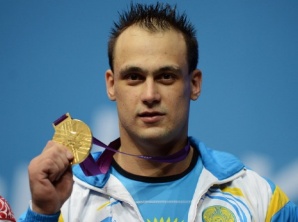 4) Who is he?
- He was a teacher, writer
5) Who is she?
- She is a singer, Kazakh aсtor.
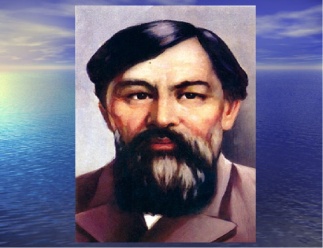 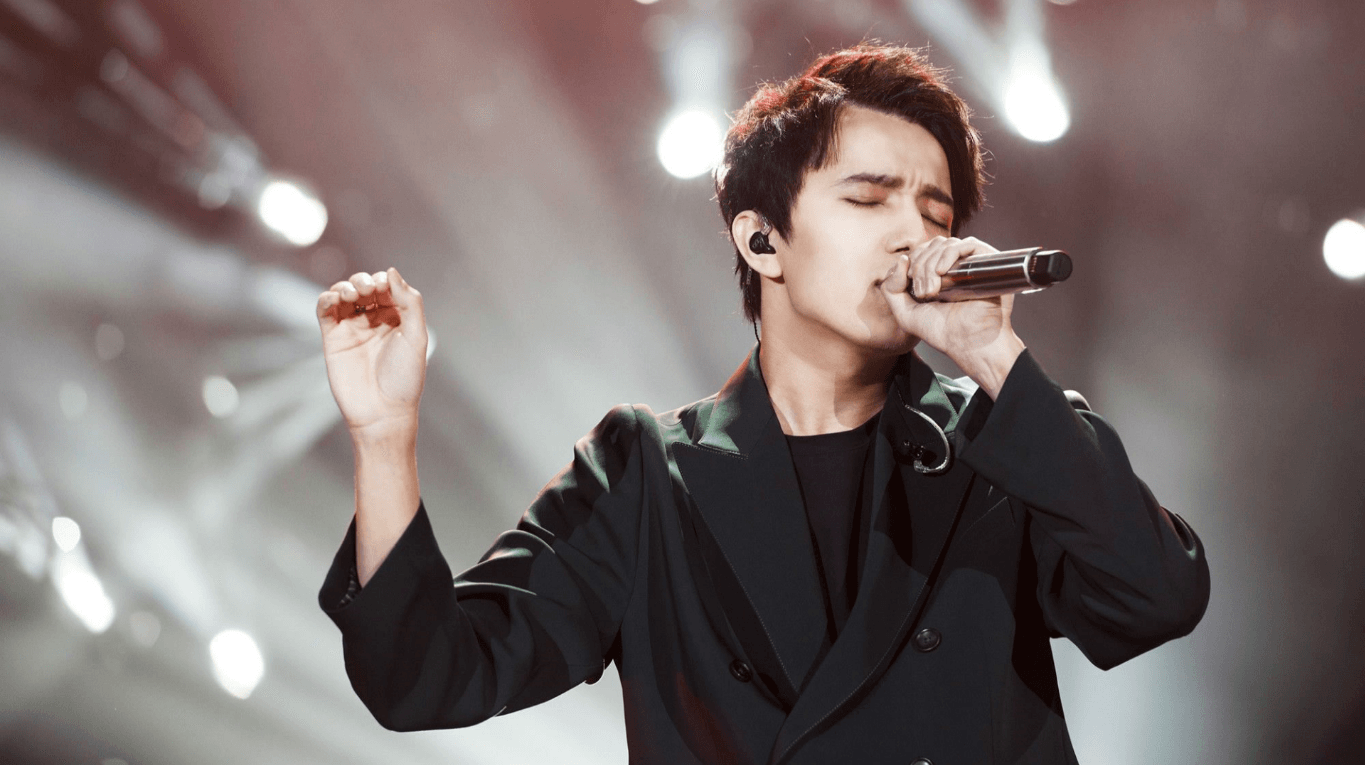 6) Who is he?
- He is a singer.
Listen to audio and when you hear the name of the profession, clap your hands. Be careful!
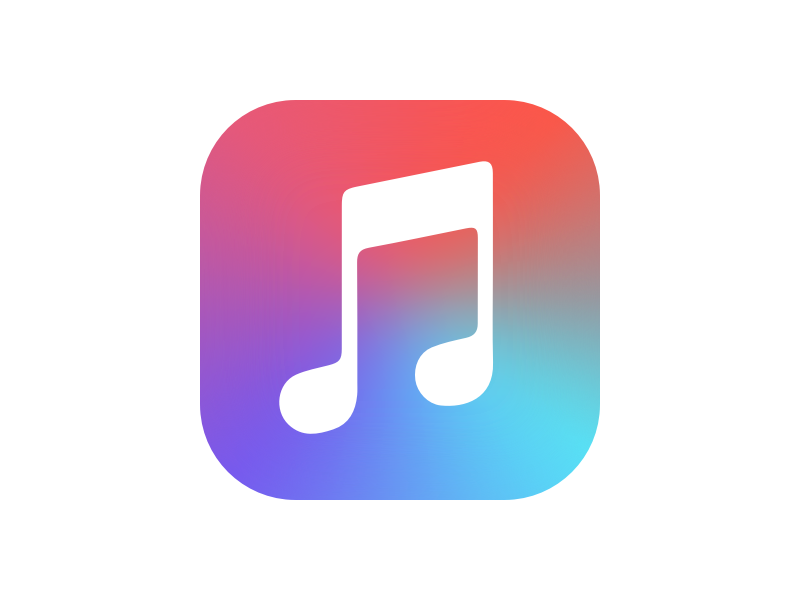 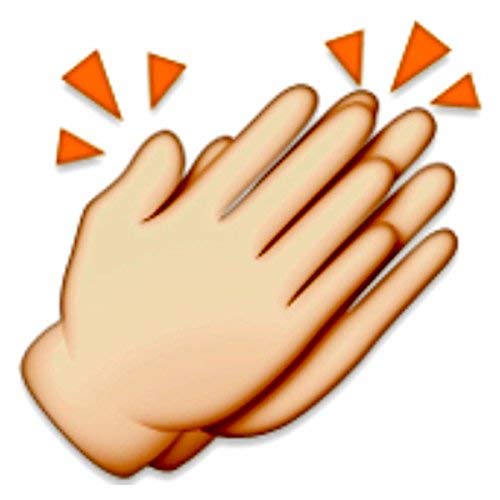 Homework: P.34, ex.3,4
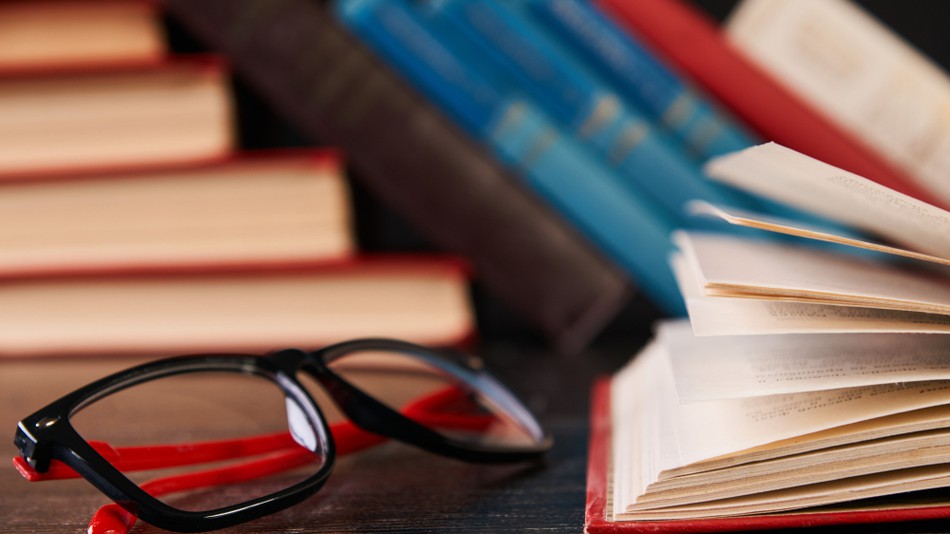 Reflection:
This person works in politics?
This person plays an instrument and writes music?
This person acts in films?
This person play basketball?
Who do you want to be?
This person writes for newspapers and websites?
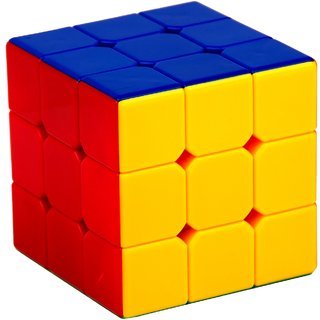 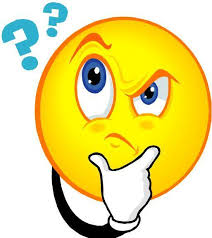 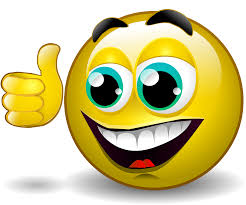